Muscular System
Works with skeletal system to produce voluntary movement

Helps move blood throughout body and food throughout digestive system
Two main types of movement:
Voluntary
You choose to move


Involuntary
Moves without you deciding to
Main Elements of Muscular System
Smooth Muscle
Involuntary
i.e. Digestive system
Skeletal Muscle
Voluntary
Attach to and move bones
Contain more than one nuclei and LOTS of mitochondria
Cardiac Muscle
Involuntary
i.e. Heart
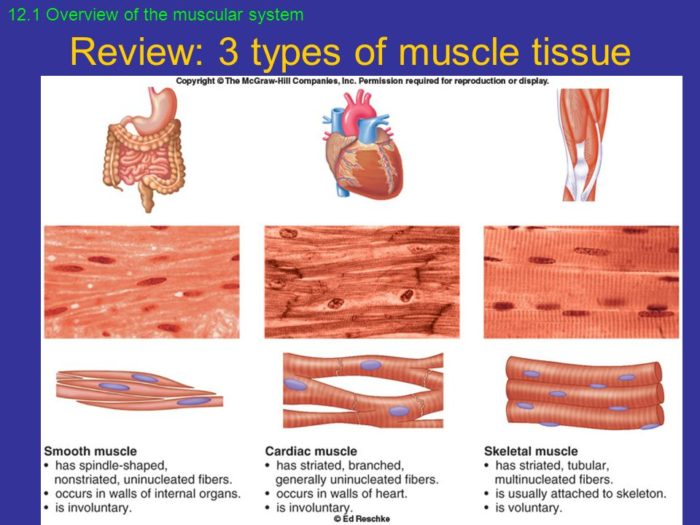 Specialized cells
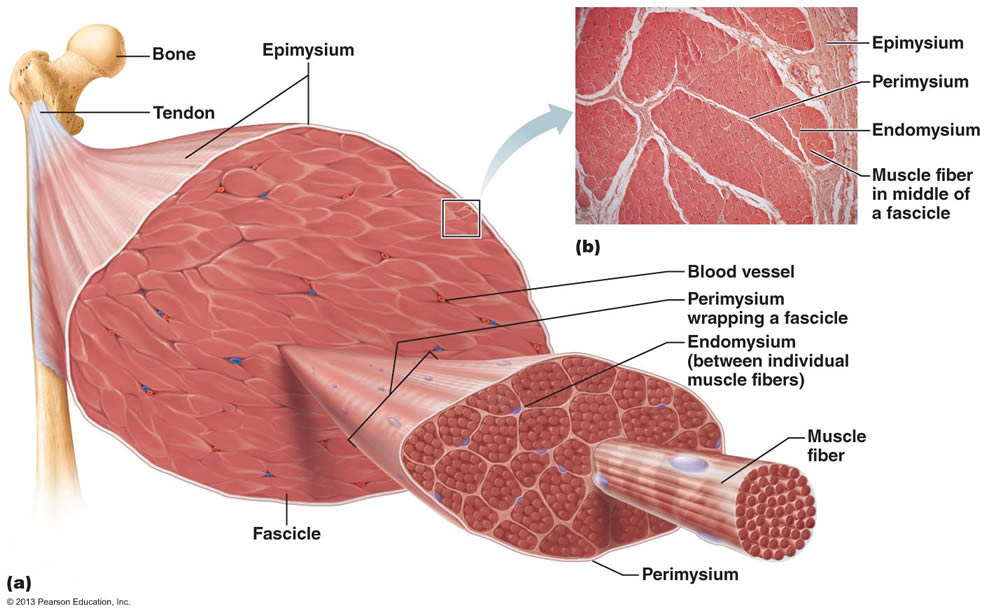 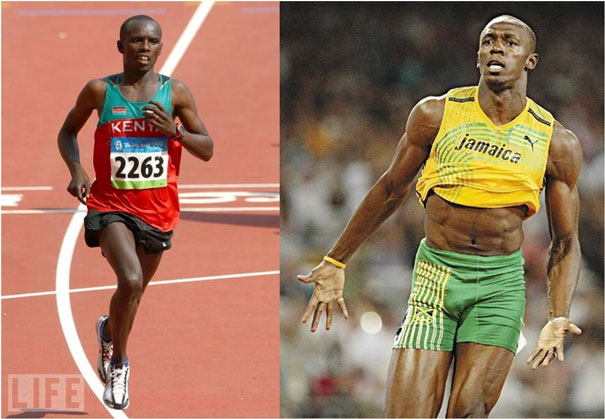 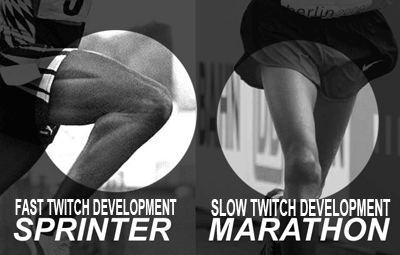 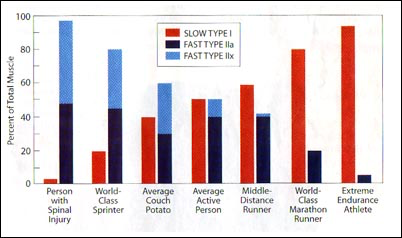 Comparative anatomy
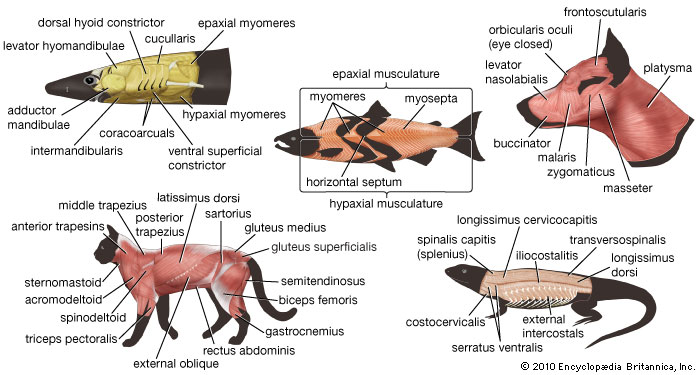 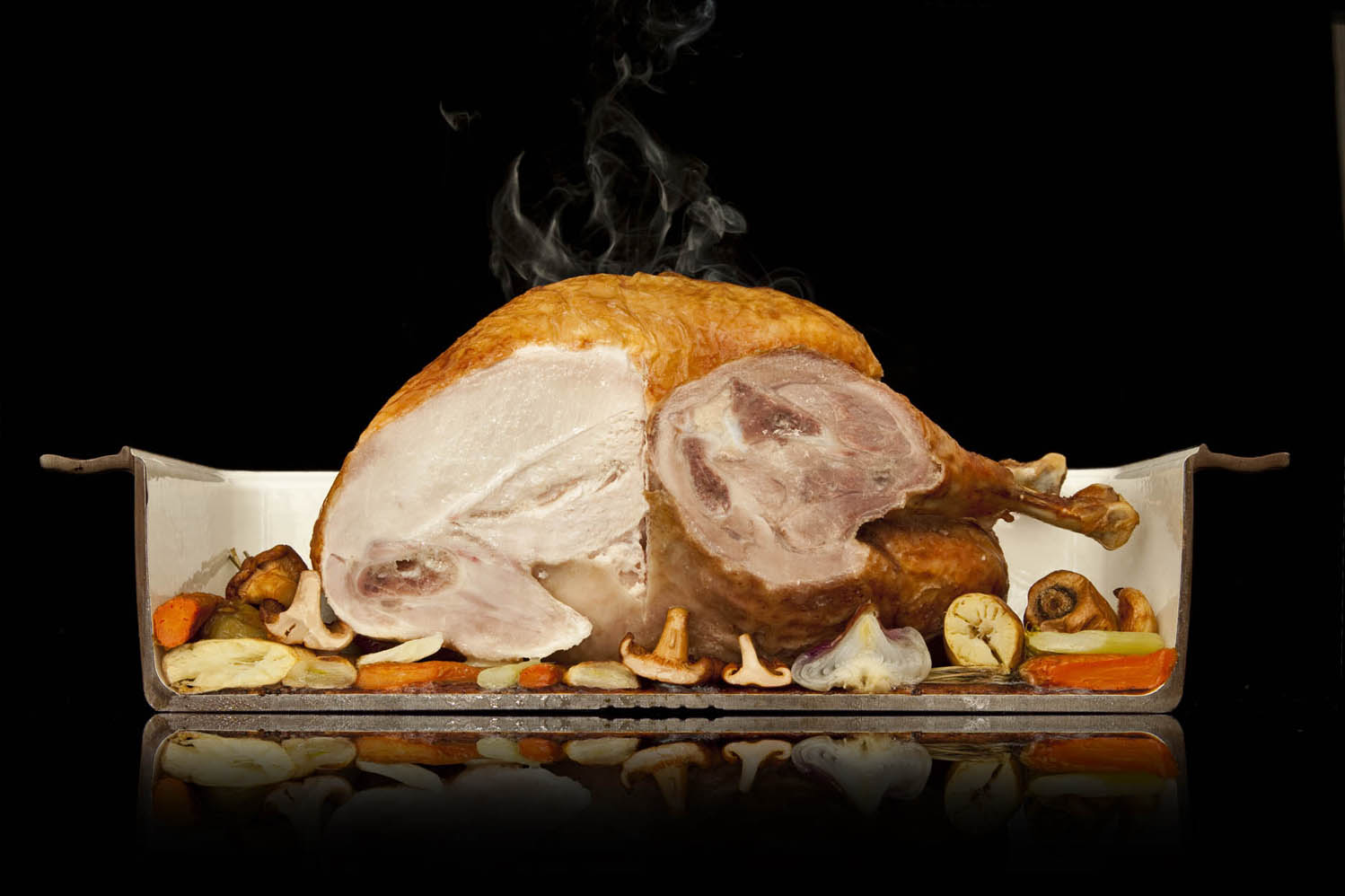 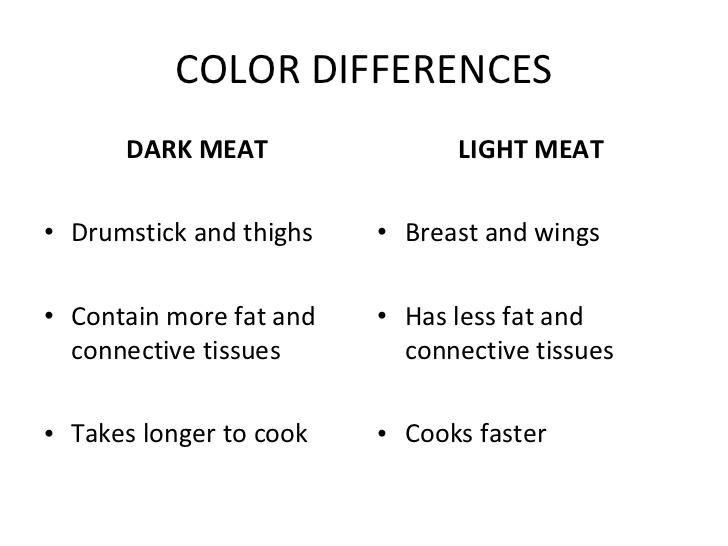 Do plants move?
Phototropism: https://www.youtube.com/watch?v=G4Mo9-JAeok
Gravitropism: 	https://www.youtube.com/watch?v=RzD4skFeJ7Y
Thigmotropism:	https://www.youtube.com/watch?v=HLDPovgehaE
Nastic movements